Chapitre III
Les services annuaires
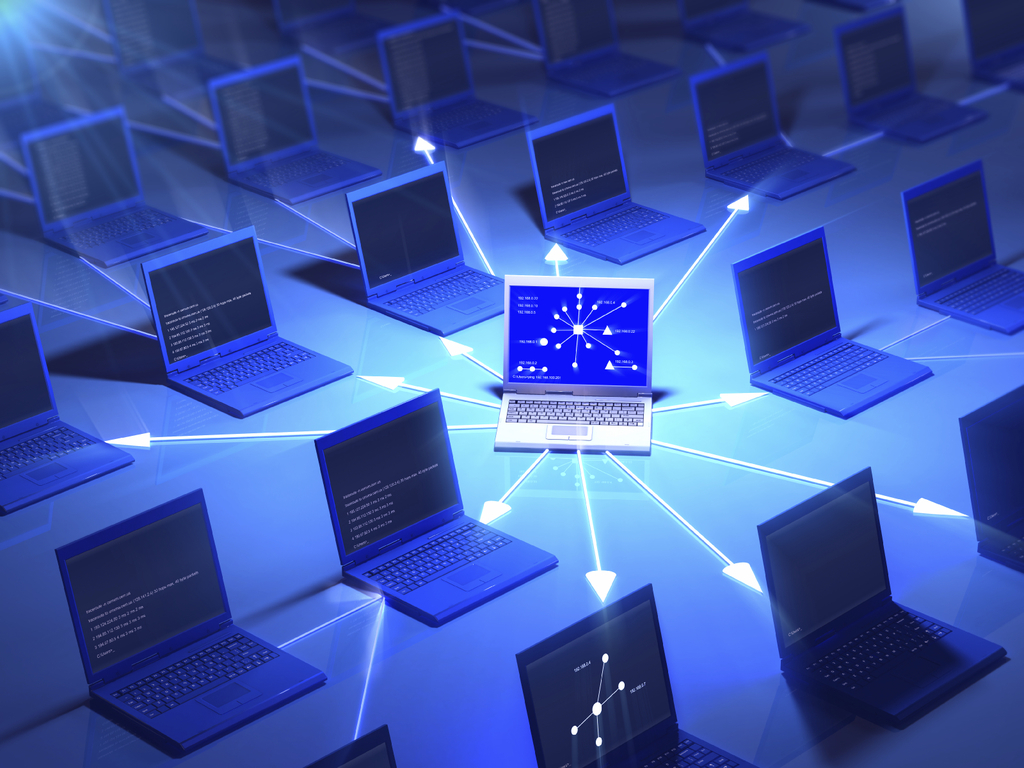 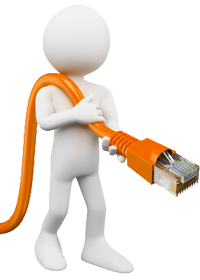 Dr.Hafs T.
PLAN
Les différents services annuaires
Domain Name System (DNS)
Dynamic Host Configuration Protocol (DHCP)            et Gestion des adresses IP avec DHCP
Lightweight Directory Access Protocol (LDAP). Configuration.
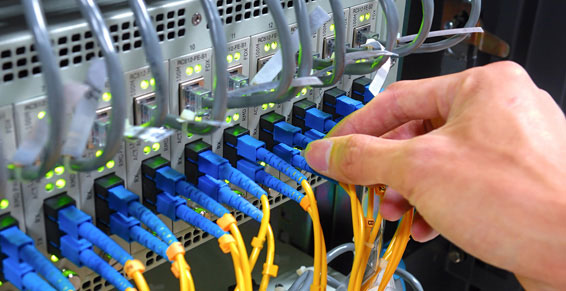 Les différents services annuaires
UN ANNUAIRE : Définition
L’annuaire est une sorte de base de données permettant de retrouver facilement des personnes ou des ressources (imprimantes, ordinateurs, applications…)
Rôle  d’une ANNUAIRE :
Les annuaires électroniques servent à localiser n’importe quoi et on pourra y trouver tout confondu , des personnes, des groupes de personnes,des ordinateurs, des sites webs, des applications 
Toute chose dont un utilisateur peut vouloir consulter de l’information.
Généralités
Un annuaire est un référentiel partagé de personnes et de ressources, dont la vocation est de les localiser à l’aide de fonctions élaborées de navigation et de recherche et d’offrir des mécanismes de sécurité pour protéger des informations et y accéder.
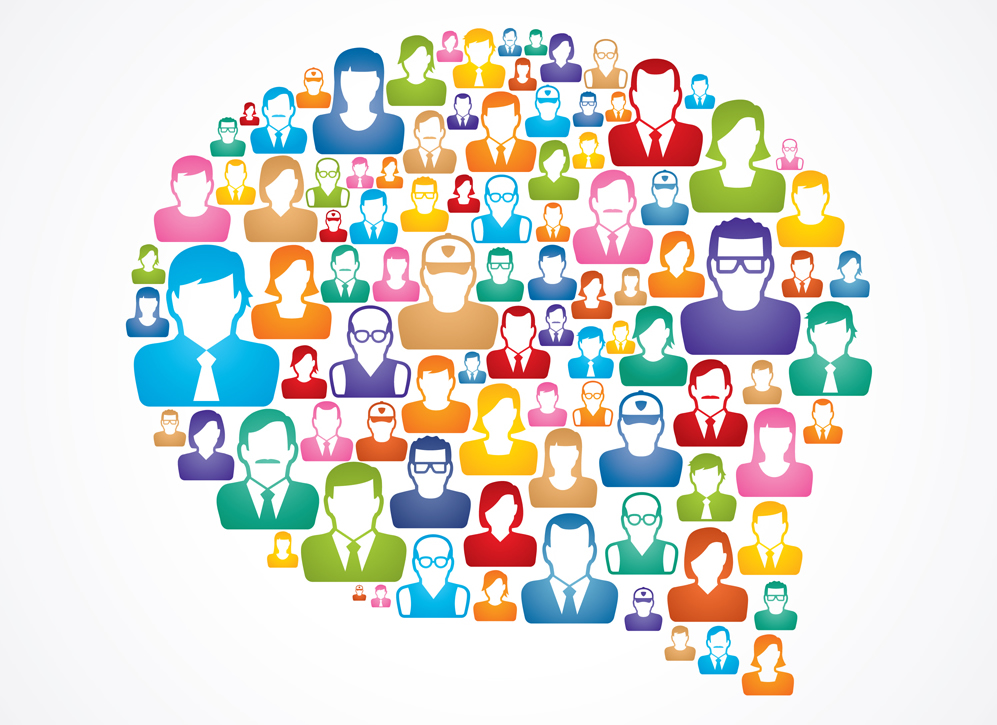 Généralités
Il existe plusieurs types d’annuaire :
X.500 : normes définies par l’UIT-T
Active Directory : développé par Microsoft pour Windows
NIS : Network Information Service, développé par SUN
LDAP : protocole reposant sur TCP/IP
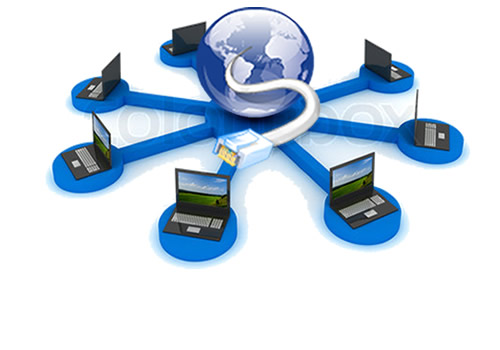 Université
Fac A
Fac B
Dpt 1
Dpt 2
Dpt 3
ANNUAIRE : Spécificités
On peut dire qu’un annuaire est une base de données (puisqu’il stocke des données) mais par contre une base de données n’est pas forcément un annuaire.
Un annuaire n’est pas fait pour gérer des transactions complexes
un annuaire gère les données de manière hiérarchique
ANNUAIRE : Spécificités
En résumé :

Un annuaire est donc un progiciel stockant des données dans une base de données et proposant des services spécifiques pour répondre aux besoins de localisation de ressources, de navigation, de recherche, de gestion des habilitations et d’intéropérabilité.
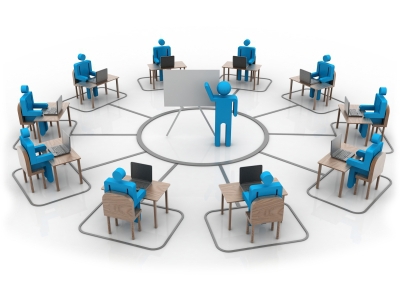 Résolution de noms
Présentation
Un ordinateur connecté à Internet possède une adresse unique, son numéro IP ; pour s'adresser à cet ordinateur, il faudrait utiliser son numéro IP, par exemple : 212.27.37.71.
On préfère lui attribuer un nom plus facile à retenir, par exemple www.google.fr [IP: 209.85229.105]
www.machin.com   ?
Résolution de noms
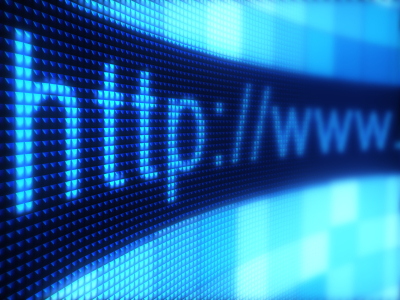 210.132.14.153
Résolution de noms
objectif
Le but de la résolution des noms sur un réseau est d’assurer la conversion entre les noms d’hôtes et les adresses ip.
machine.domaine.xz
inverse
résolution
192.127.10.2
Résolution de noms
DNS
Connectés au réseau Internet, des ordinateurs disposent de tables établissant la correspondance entre un n°IP et un nom : ce sont des serveurs DNS. 
 Un client adresse au serveur une requête DNS à laquelle il répondra.
www.cisco.com  ?
Client
Serveur DNS
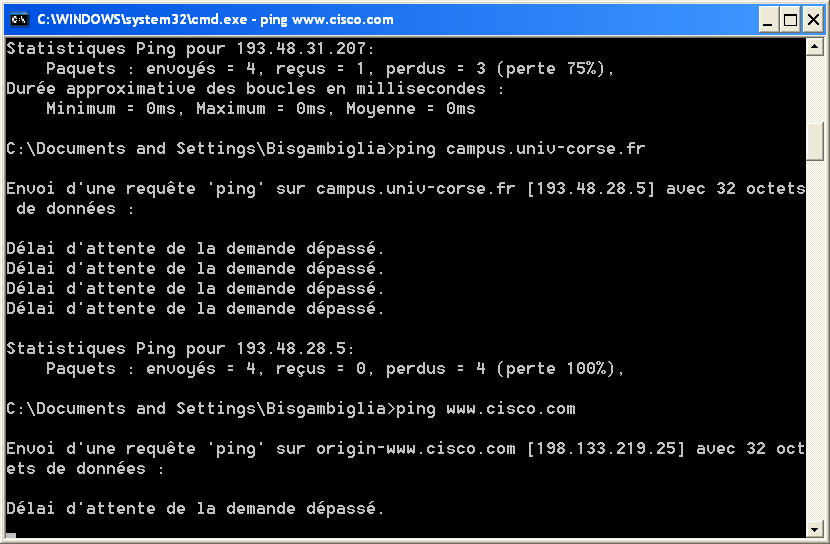 table n°/nom
198.133.219.25
Résolution de noms
DNS
Protocole fondamental d'Internet, DNS utilise une base de données répartie : les correspondances nom - n°IP sont enregistrées dans différents serveurs.
 La requête d'un client est soumise à un premier serveur ; si elle ne peut être traitée par le premier serveur contacté, elle est transmise par ce serveur à un autre serveur.
 La réponse sera apportée directement par ce dernier au client.
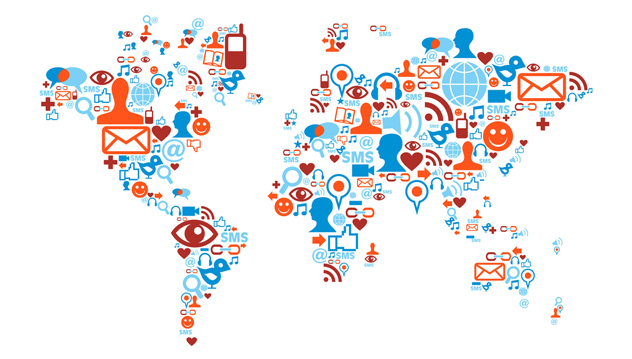 Les noms de domaine
Un nom de domaine est est la séquence de labels depuis le noeud de l’arbre correspondant jusqu’à la racine
.
fr
upec
m1
Deux noeuds fils ne peuvent avoir le même nom ==> unicité d’un nom de domaine au niveau mondial
Domaine français
Sous domaine u-pec
Machine ‘www’ du sous domaine u-pec
Résolution de noms
Exemple
http://www.u-pec.fr
IP: 193.48.28.14
Résolution de noms
Domaine complet
fr
Domaine fr
centralweb
Domaine centralweb
inria
m1
noeud m1.centralweb.fr
Base de données distribuée au niveau mondial
INTERNic => Pour enregistrer son nom de domaine
Un domaine est un sous-arbre de l’espace nom de domaine
Des noeuds peuvent avoir les 
mêmes noms dans des domaines différents : 
ns.centralweb.fr et ns.renault.fr
Résolution de noms
Top Level Domain
7 domaines racines prédéfinis :
com : organisations commerciales ; ibm.com
edu : organisations concernant l’education ; mit.edu
gov : organisations gouvernementales ; nsf.gov
mil : organisations  militaires ; army.mil
net : organisations réseau Internet ; worldnet.net
org : organisations non commerciales ; eff.org
int : organisations internationales ; nato.int
Organisations nationales : fr, uk, de, it, us, au, ca, se, etc.
Résolution de noms
Principe
DNS
Serveur DNS
www.machin.com?
DNS
Serveur DNS
DNS
Serveur DNS
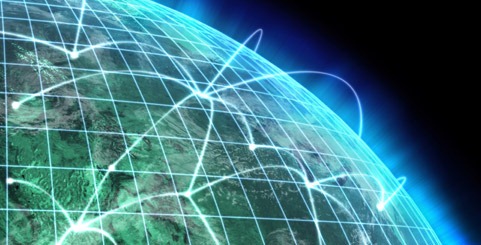 Serveur Racine
Résolution de noms
Serveurs de noms (name servers)
Un serveur de noms enregistre les données propres à une partie de l’espace nom de domaine dans une zone.
Serveurs de noms primaires
 Serveurs de noms secondaires
ca
fr
bc
ab
on
qb
domaine
zone
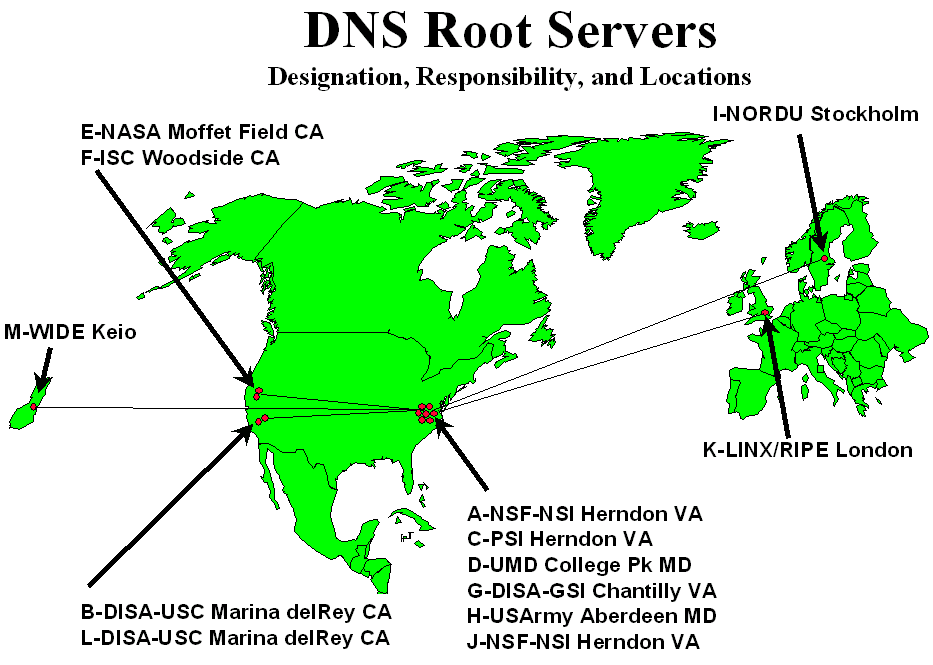 Les grands types d’attaques visant le DNS et les noms de domaine
1 – Attaques ne visant pas directement le DNS
- Le cybersquatting
- Le « détournement » ou le vol
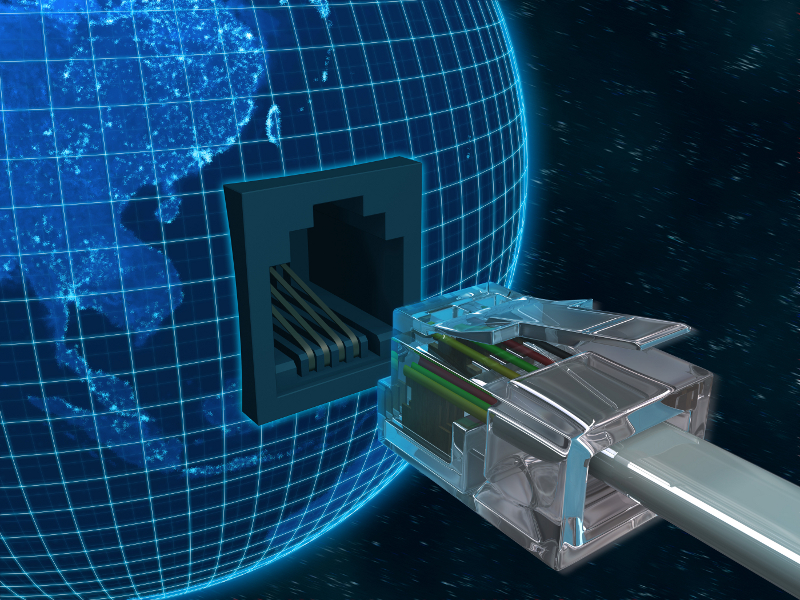 Les grands types d’attaques visant le DNS et les noms de domaine
1 – Attaques visant directement le DNS
- L’empoisonnement
- Le déni de service
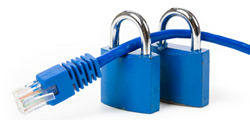 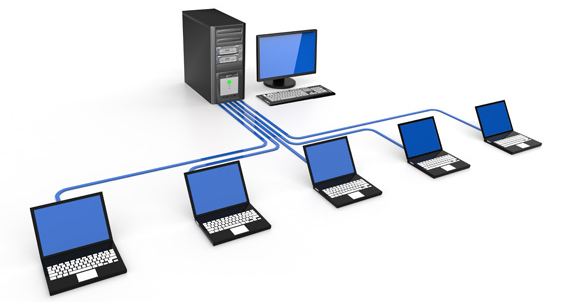 - La réflexion
- Le Fast flux
Les principales techniques de sécurisation
1 – Assurer la meilleure redondance possible, de manière à ce qu’un serveur affecté par une attaque puisse être remplacé en toute transparence par d’autres serveurs disposant des mêmes informations mais situés sur d’autres réseaux
2- veiller à utiliser des versions à jour des logiciels DNS, afin de ne pas être vulnérable à des attaques portant sur des failles de sécurité déjà bien identifiées ;
3- assurer une surveillance régulière de ses serveurs et de leur configuration, de préférence depuis plusieurs points de l’Internet.
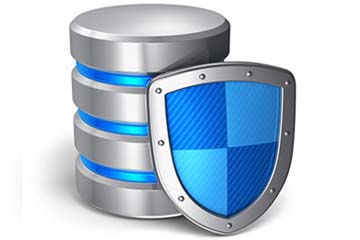 4-envisager de déployer DNSSEC, protocole de sécurisation du DNS par l’authentification des serveurs, ce système limitant notamment les attaques par empoisonnement.
DHCP
Adressage Statique
Avantages :
Maîtrise des Paramètres
Configuration Opérationnelle au démarrage
Inconvénients
Nombres de postes sur le réseau
Erreurs de Saisie 
Conflits d'adresses IP
Changements de configuration
DHCP
Adressage Dynamique
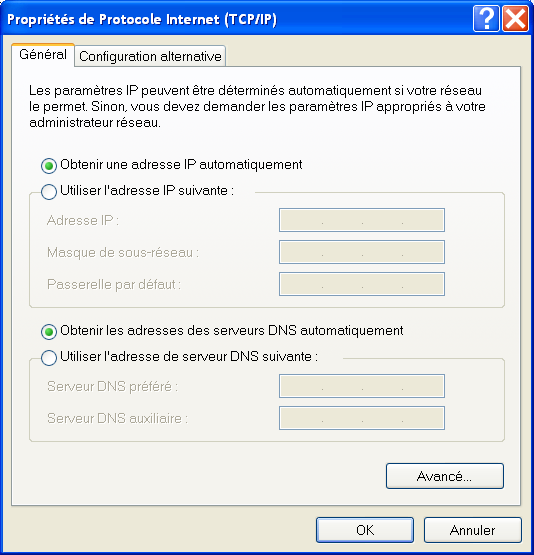 Obtention automatique d'une IP et des paramètres associés
Facilité d'ajout de postes dans le réseau
Reconfiguration automatique
DHCP
Dynamic Host Configuration Protocol Attribution dynamique d'adresses IP
Inconvénient des adresses IP statiques :
"Gaspillage" d'adresses
Rigidité 
Configuration personnalisée

La solution : DHCP
DHCP signifie Dynamic Host Configuration Protocol. Il s'agit d'un protocole qui permet à un ordinateur qui se connecte sur un réseau d'obtenir dynamiquement (c'est-à-dire sans intervention particulière) sa configuration (principalement, sa configuration réseau). Vous n'avez qu'à spécifier à l'ordinateur de se trouver une adresse IP tout seul par DHCP. Le but principal étant la simplification de l'administration d'un réseau.
broadcast
broadcast
broadcast
broadcast
Adresse IP, svp !
172.24.56.13 , ça va ?
OK pour 172.24.56.13
@ IP = 172.24.56.13
+ masque
+ passerelle
+ DNS
+ Bail
DHCP
Fonctionnement
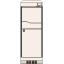 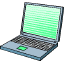 Client DHCP
Attribution d'une adresse par S1
T1
Demande de renouvellement vers S1
Durée totale d'allocation
Demande de renouvellement vers S1
T2
Demande de renouvellement vers un serveur DHCP
Demande de renouvellement vers un serveur DHCP
DHCP
La notion de "bail"
But : ne pas monopoliser une adresse
Principe
DHCP
Présentation
Protocole Client / Serveur
Port UDP 67 (Serveur)
Port UDP 68 (Client)
Communique à l'aide de Broadcast
bisgambiglia@univ-corse.fr
Réseaux
27
DHCP
Présentation
L'attribution d'une adresse à un nouveau poste nécessite l'envoi de 4 messages  :

 DHCPDiscover
 DHCPOffer
 DHCPRequest
 DHCPAck
bisgambiglia@univ-corse.fr
Réseaux
28
DHCP
DHCPDiscover
Message émis par le client
Demande de Bail
Fonctionnalités IP réduites sur le poste client :
Adresse IP : 0.0.0.0
Ne connaît pas l'adresse du serveur DHCP
Recherche d'un serveur DHCP
Trame émise en Broadcasting
bisgambiglia@univ-corse.fr
Réseaux
29
DHCP
DHCPOffer
Message émis par le(s) serveur(s) DHCP
Tous les serveurs ayant reçus la trame DHCPDiscover et disposant d'une adresse IP libre répondent.
Proposition d'une adresse IP
Trame émise vers l'adresse MAC du poste client
bisgambiglia@univ-corse.fr
Réseaux
30
DHCP
DHCPRequest
Message émis par le client
Sélection de Bail IP
Le client choisit une offre parmi celles réceptionnées (DHCPOffer)
Trame émise en Broadcasting
Le client envoie une copie à tous les serveurs DHCP présents
bisgambiglia@univ-corse.fr
Réseaux
31
DHCP
DHCPAck
Message émis par le Serveur DHCP retenu par le client
Confirmation de Bail IP
Le serveur envoi alors toutes les infos de configuration au poste (IP, masque, Passerelle, DNS , …)
Le client pourra utiliser ces paramètres dès réception
Trame émise vers l'adresse MAC du poste
Souvent suivi d'une requête ARP du client qui valide ainsi le couple MAC/IP
bisgambiglia@univ-corse.fr
Réseaux
32
DHCP
Les Messages DHCP
DHCPDiscover : Demande de Bail, Recherche du Serveur DHCP
DHCPOffer : Offre IP des Serveurs
DHCPRequest : Sélection du Bail IP (et du serveur DHCP) par le client
DHCPAck : Attribution définitive des paramètres IP au poste
bisgambiglia@univ-corse.fr
Réseaux
33
DHCP
Les Messages DHCP
DHCPNack : Réponse négative à une requête DHCPRequest
DHCPRelease : Libération de l'adresse IP par le Client
DHCPDecline : Message émis par le client pour signaler une adresse IP invalide
bisgambiglia@univ-corse.fr
Réseaux
34
DHCP
Configuration Client
Configuration par défaut du protocole IP
Obtention d'une adresse IP Dynamique
Remarque :
L'IP peut être dynamique, mais les autres paramètres (Adresses DNS, passerelle, WINS) peuvent être statiques
bisgambiglia@univ-corse.fr
Réseaux
35
DHCP
Exclusions d'adresses
Précise une liste d'adresses comprise dans l'étendue qui ne doivent pas être distribuées
En règle général ces adresses sont utilisées de manière statique sur des machines nécessitant des IP fixes :
Serveurs
Imprimantes
Routeurs
….
bisgambiglia@univ-corse.fr
Réseaux
36
DHCP
Durée du Bail
Les adresses IP ne sont pas attribuées de façon définitive au poste
Si le nombre de postes potentiellement demandeurs est supérieur au nombre d'IP disponible, la durée du Bail doit être très courte
Si le nombre d'adresses IP disponibles est supérieur au nombre de poste du réseau, la durée du Bail peut-être illimitée
La valeur est généralement exprimée en secondes
bisgambiglia@univ-corse.fr
Réseaux
37
DHCP
Options d'étendues
En complément de l'adresse IP et du masque associé, le serveur DHCP peut aussi envoyé aux postes des paramètres supplémentaires
Ces options peuvent être associées au serveur, à une ou plusieurs étendues mais aussi à une adresse IP réservée
Elles peuvent être modifiées à tout moment mais ne sont effectives qu'à l'attribution ou au renouvellement de l'adresse par le poste.
Elles sont normalisées par des codes
L’annuaire LDAP
LDAP → Lightweight Directory Access Protocol
Héritier de l’annuaire X500 (proposé par l’ISO)standard conçu par les opérateurs télécom pour interconnecter leurs annuaires téléphoniques
X500 adapté à l’internet → LDAP (même modèle de schéma,. . . )LDAP a été proposé en 1995 :
Standard d’annuaire au dessus de TCP/IP
Le protocole ne concerne pas le contrôle d’accès aux données de l’annuaire
L’annuaire LDAP
Objectifs
Fournir aux utilisateurs des informations fiables, facilement accessibles.
Permettre aux utilisateurs de mettre à jour eux-mêmes leurs informations personnelles.
Rendre les informations accessibles de façon contrôlée
Eviter la redondance d’informations : un seul annuaire pour l’ensemble des services.
Faciliter la gestion (administration) des postes de travail, des équipements réseaux.
L’annuaire LDAP
LDAP est un protocole d'annuaire standard et extensible. 
Il fournit : le protocole permettant d'accéder à l'information contenue dans l'annuaire.
un modèle d'information définissant le type de données contenues dans l'annuaire.
un modèle de nommage définissant comment l'information est organisée et référencée.
un modèle fonctionnel qui définit comment on accède à l'information.
un modèle de sécurité qui définit comment données et accès sont protégés.
un modèle de duplication qui définit comment la base est répartie entre serveurs,
des APIs pour développer des applications clientes.
LDIF, un format d'échange de données.
Le standard LDAP
Le protocole d’échange d’informations
La nature des données : 4 modèles
Les interfaces : LDIF
Protocole LDAP
Le protocole définit :
Comment s’établit la communication client-serveur :→ commandes pour se connecter ou se déconnecter, pour rechercher, comparer, créer, modifier ou effacer des entrées.
Comment s’établit la communication serveur-serveur :→ échanger leur contenu et le synchroniser (réplication service)→ créer des liens permettant de relier des annuaires les uns aux autres (referral service).
Le format de transport de données :→ pas l’ASCII (comme pour HTTP, SMTP. . . ) mais leBasic Encoding Rules (BER)
Le modèle d’information
Le modèle d’information définit le type des données pouvant être stockées dans l’annuaire
- Ces informations sont représentées sous la forme d’attributs décrivant les caractéristiques de l’objet.
Toute sorte de classe d’objet (réel ou abstrait) peut être représentée.
Le schéma de l’annuaire définit la liste des classes d’objets qu’il connaît.
Le modèle d’information
- Le schéma décrit les classes d’objets, leurs types d’attribut et leurs syntaxes.
- Chaque entrée de l’annuaire fait obligatoirement référence à une classe d’objet du schéma et ne doit contenir que des attributs qui sont rattachés au type d’objet en question.
Le modèle d’information
- Un attribut est défini par :
un nom, un identifiant unique (OID), mono/multi valué, une syntaxe et des règles de comparaison (matching rules), une valeur (format+taille limite), modifiable ou non
- Une classe d’objet est définie par: Un nom, OID, des attributs obligatoires, des attributs optionnels, un type (structurel, auxiliaire ou abstrait)
Le modèle d’information
- L’objet inetOrgPerson à la filiation suivante :objectClass: topobjectClass: personobjectClass: organizationalPersonobjectClass: inetOrgPerson- L’objet person a comme attributs:commonName, surname, description, seeAlso, telephoneNumber, userPassword- L’objet fils organizationalPerson ajoute des attributs comme :organizationUnitName, title, postalAddress. . .-L’objet petit-fils inetOrgPerson lui rajoute des attributs comme : mail, labeledURI, photo. . .
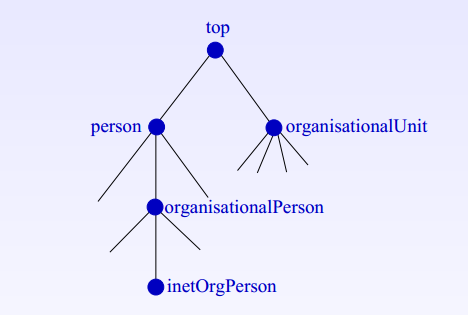 Le modèle de nommage
Structure arborescente contenant deux catégories d’objets :
les conteneurs : départ d’une nouvelle branche (nœud
intermédiaire de l’arbre)
           - peuvent contenir des conteneurs ou des feuilles
           -généralement, une sous-organisation de  
             l’organisation (zone géographique,. . . )
les feuilles : elles représentent les données (généralement les machines, les utilisateurs,. . . )
Le modèle de nommage
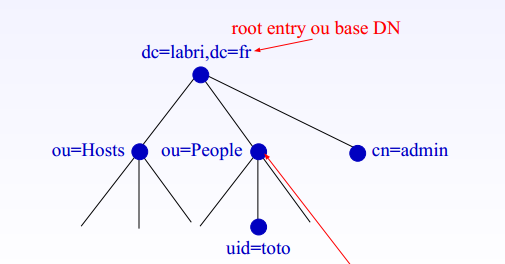 Le modèle fonctionnel
Les opérations de base sont résumées dans le tableau suivant. Elles permettent d'accéder au serveur ou de modifier la structure de l'arbre et/ou les entrées de l'annuaire
LDIF
LDIF → LDAP Interchange FormatStandard de représentation des entrées sous format texte.- Permet de :-  faire des imports/exports de la base ou d’une partie de la base- créer, ajouter, modifier, . . . un grand nombre d’entrées de manière automatisée
Le modèle duplication
Il définit comment dupliquer l’annuaire sur plusieurs serveurs.
- améliorer le temps de réponse- être tolérant aux pannesDeux types de serveurs LDAPsupplier server: fournit les donnéesconsumer server: reçoit les données du maîtrePossibilité de partitionner l’annuaire (éclatement sur plusieurs serveurs)
Le modèle duplication
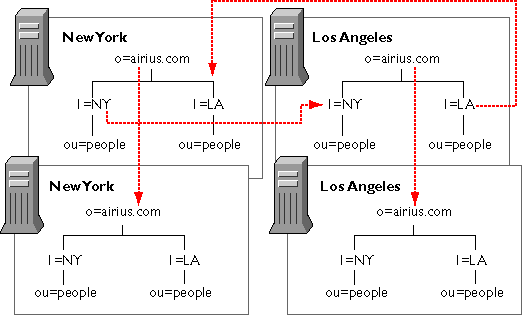 Le modèle sécuritaire
Authentification pour se connecter au service
Anonymous authentication, Root DN/passwd   authentication
(administrateur), User DN/passwd
- Contrôle de l’accès aux données
-  droits d’accès aux données (fonctions de l’utilisateur
authentifié)
- règles définies sous forme d’ACL (Access Control List) au niveau du sommet d’un sous-arbre ou d’une entrée.
- Chiffrement des transactions (LDAP+SSL, . . . )
Les applications de LDAP
Les applications système

Les applications Intranet/Extranet

Les applications Internet

Les bases de données
Les logiciels
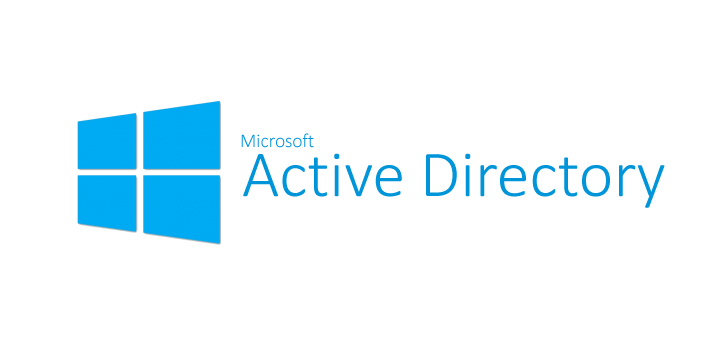 Les logiciels serveurs
Active Directory 
Lotus Domino
Open LDAP

Les logiciels clients
Microsoft Outlook, NetMeeting
Netscape Communicator
LDAP Browser
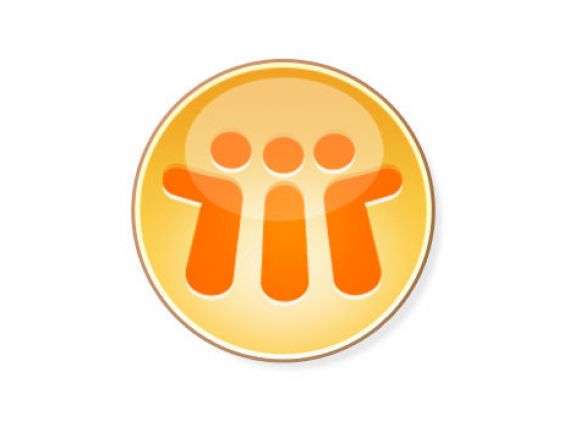 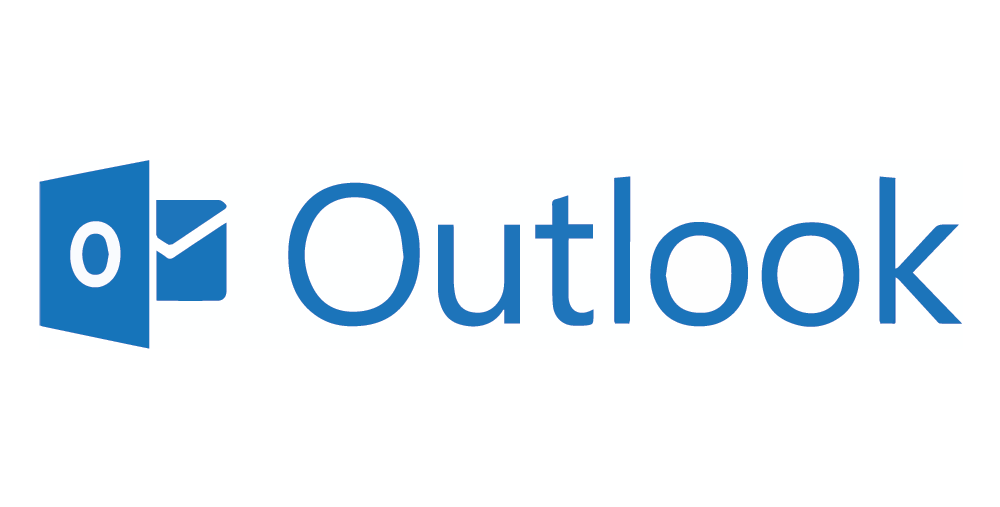